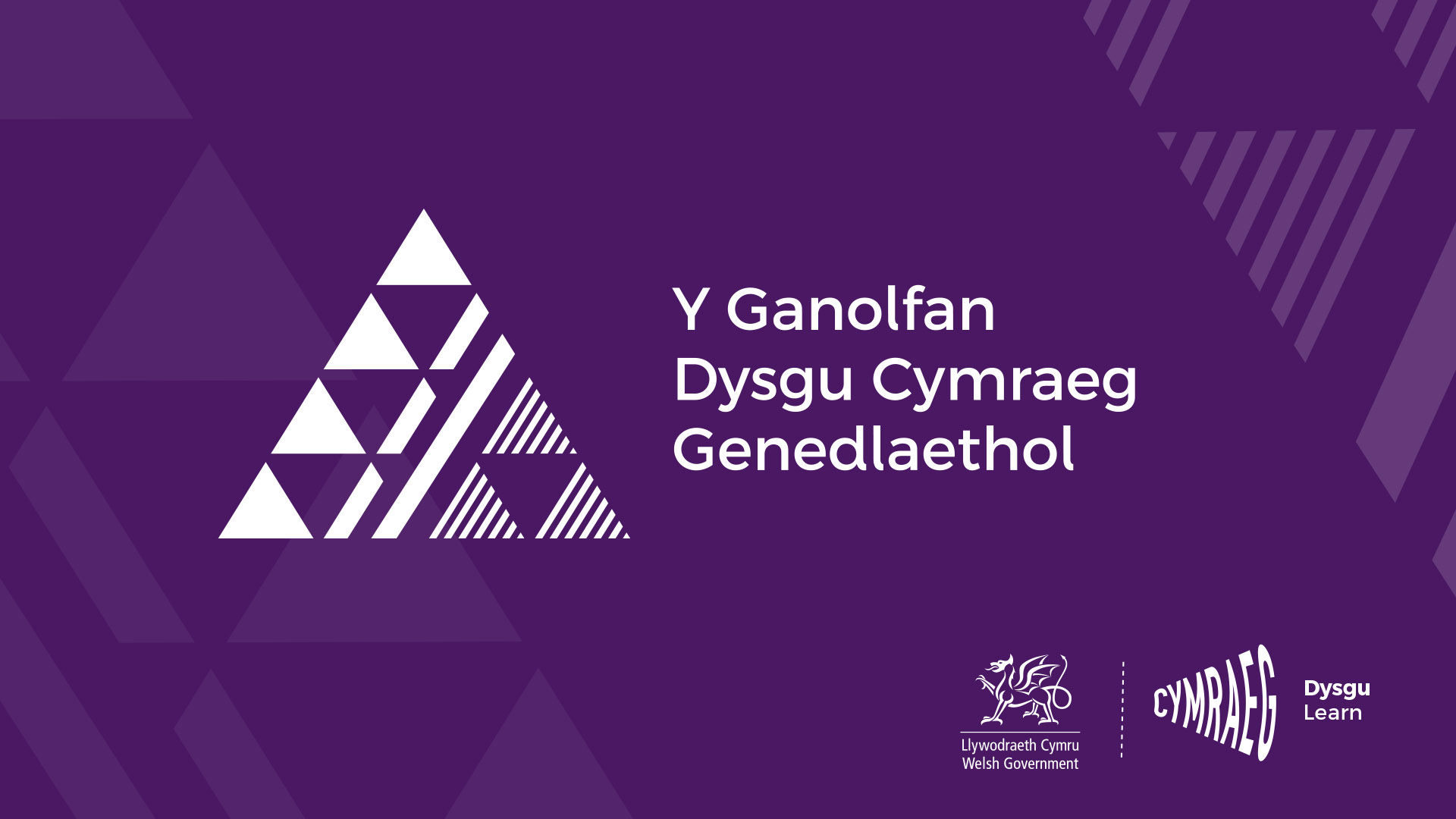 Uned Gyfoes – Hoff ganeuon
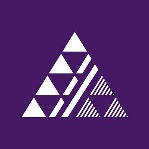 Uned gyfoes – Hoff ganeuon
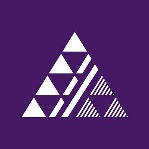